Kárpát-medence története - Історія Карпатського басейну
Oktatók: 
Előadás - Molnár D. Erzsébet, szeminárium – Császár István
Kreditérték: 3
Beszámoló: ZH + szeminárium + jelenléti ív
Tartalmi felépítés: A Kárpát-medence és népei
Előtörténet – a Kárpát-medence a honfoglalás előtt
Középkor, népmozgások
Az oszmán hódoltság kora
Helyreállítás és új etnikai környezet
A hosszú 19. század: a nemzeti ébredés kora
Vérzivataros 20. sz.: birodalmakból birodalmak árnyékába.
Előtörténet – a Kárpát-medence a honfoglalás előtt
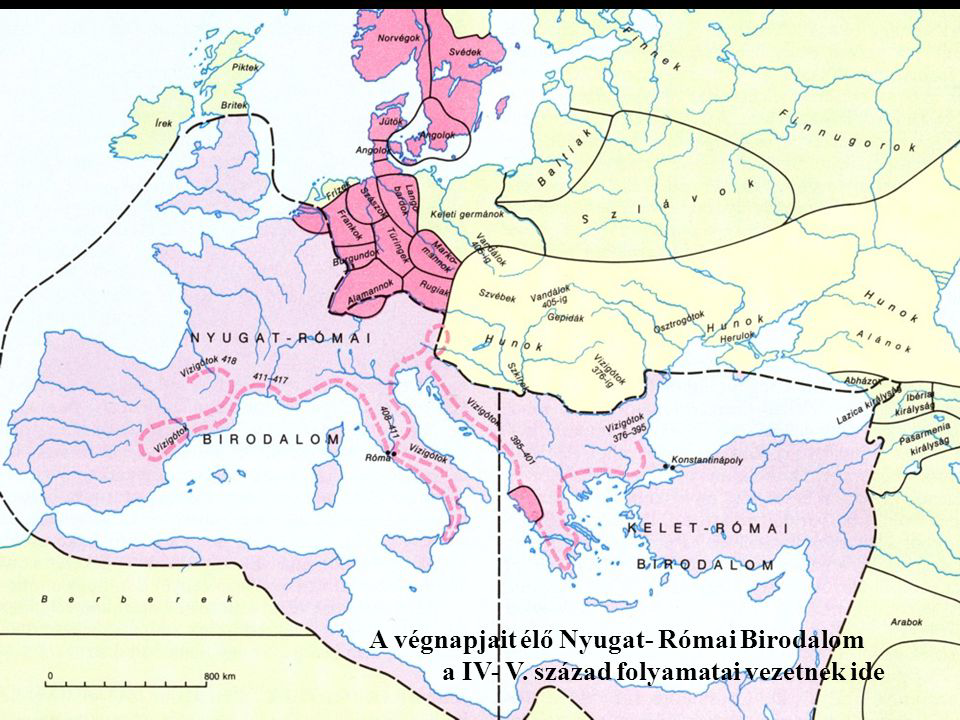 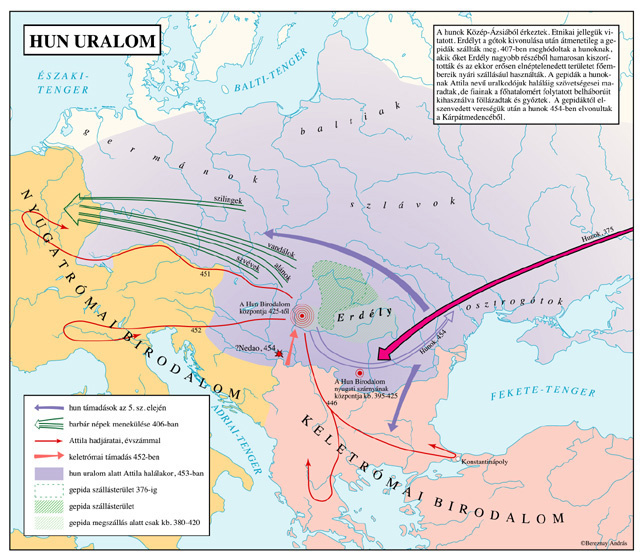 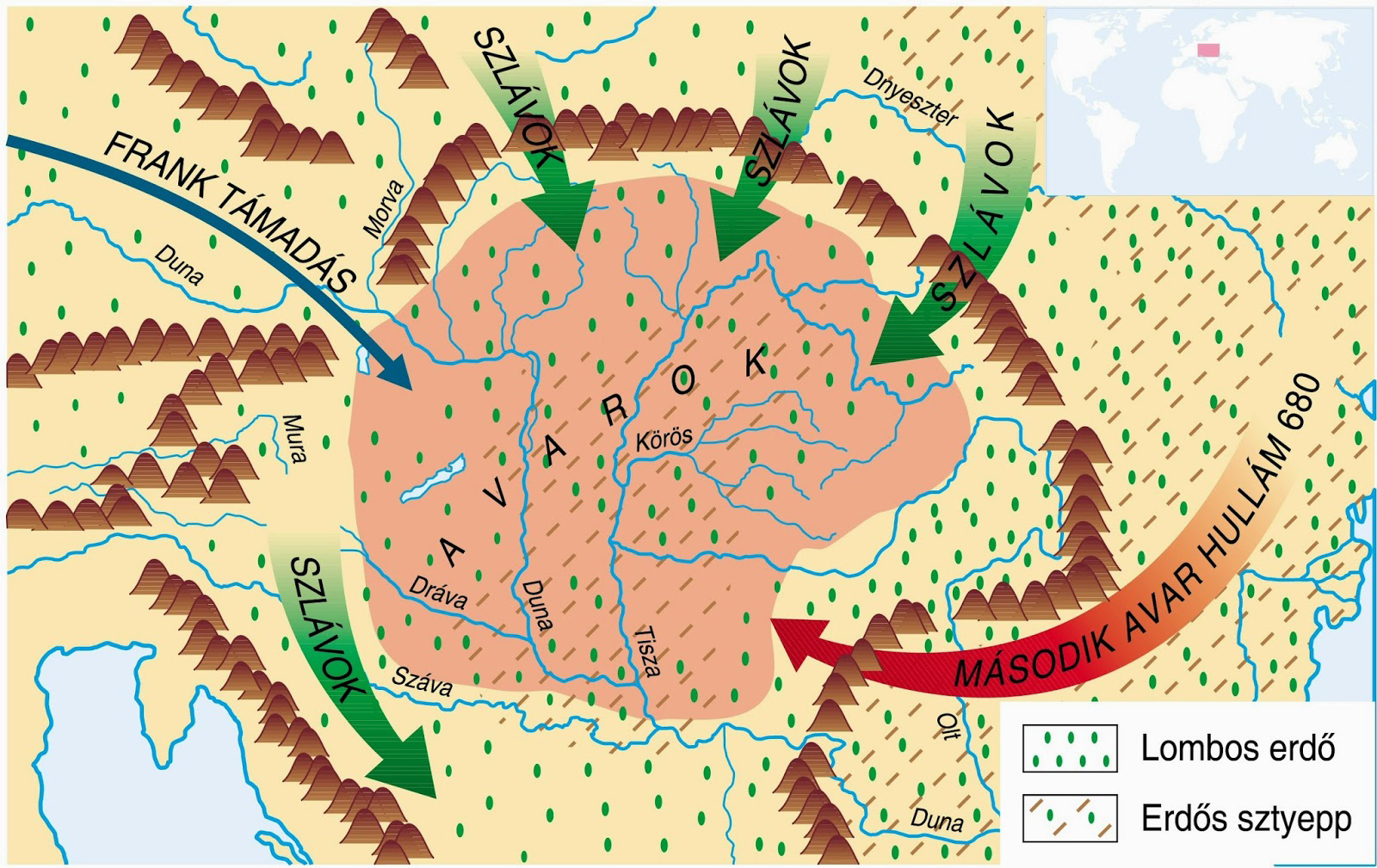 Középkor, népmozgások
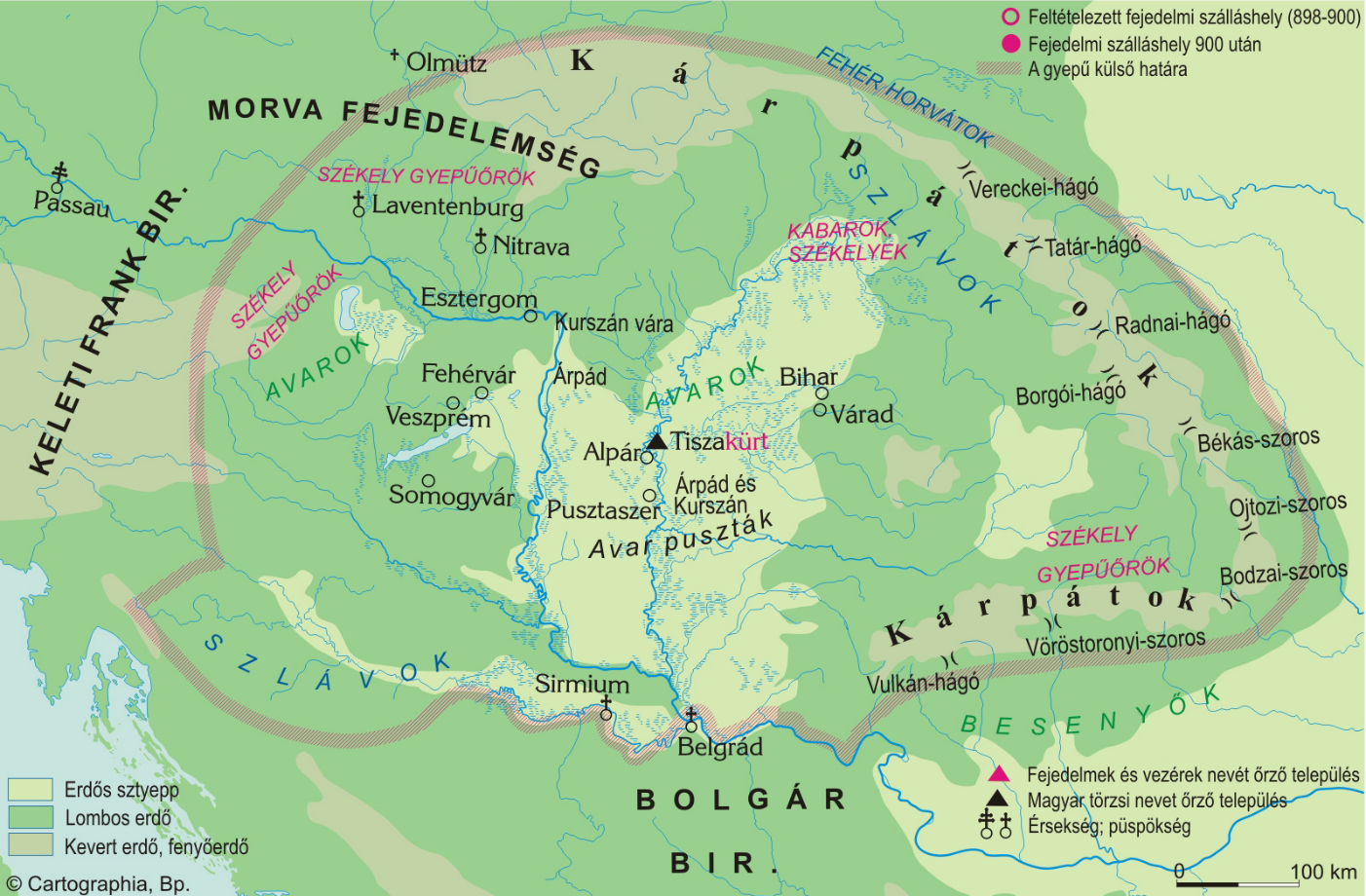 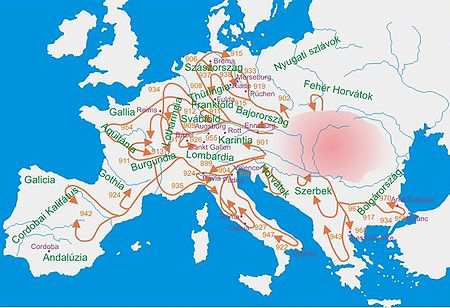 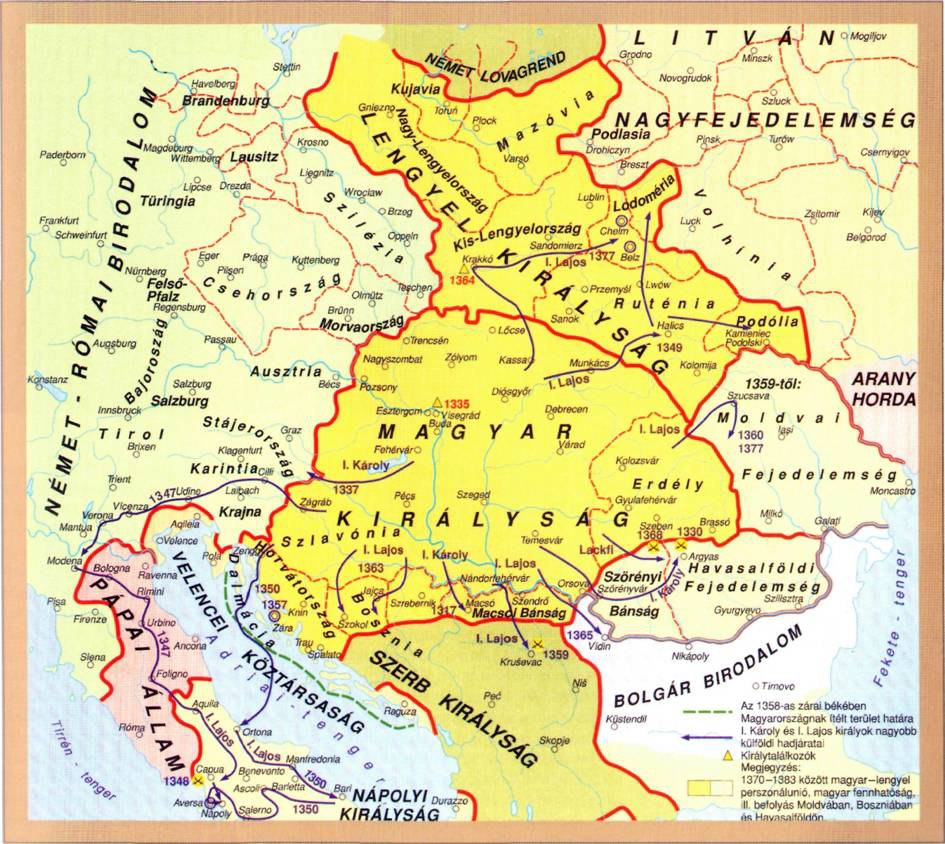 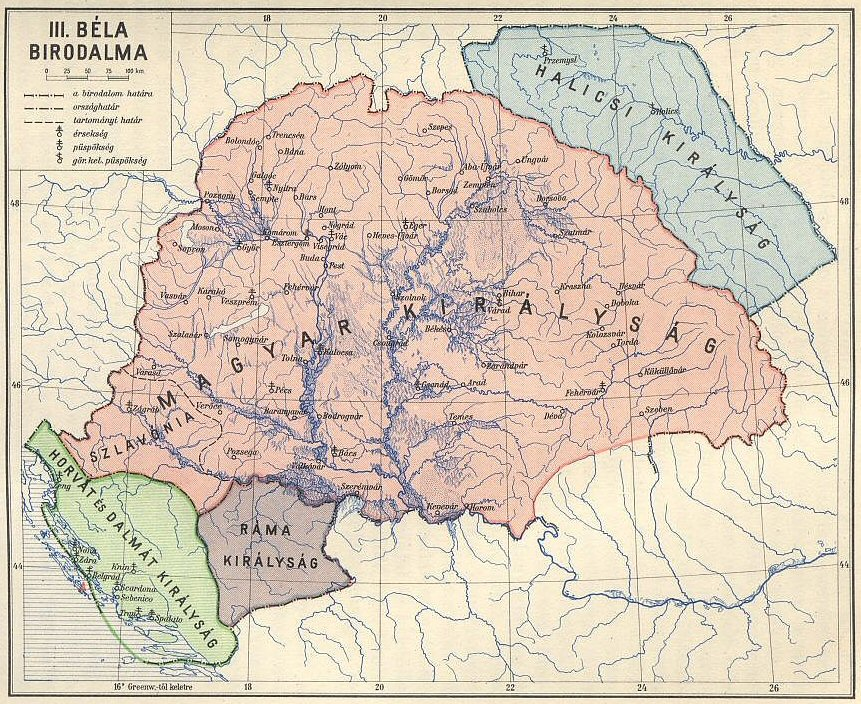 Az oszmán hódoltság kora
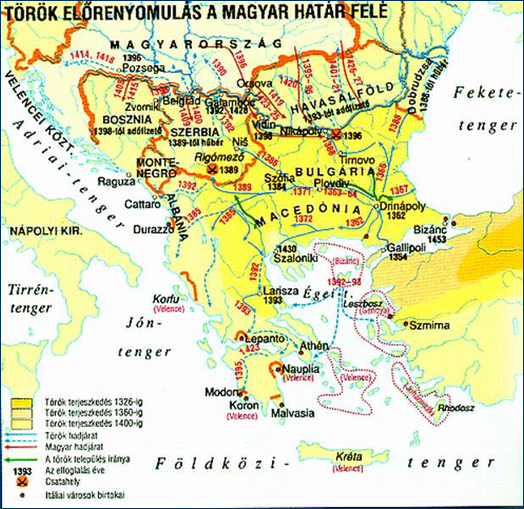 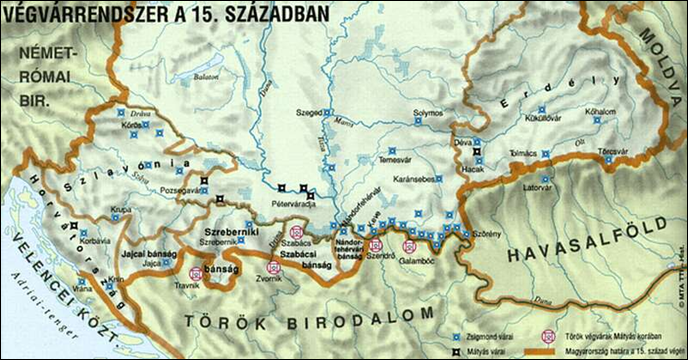 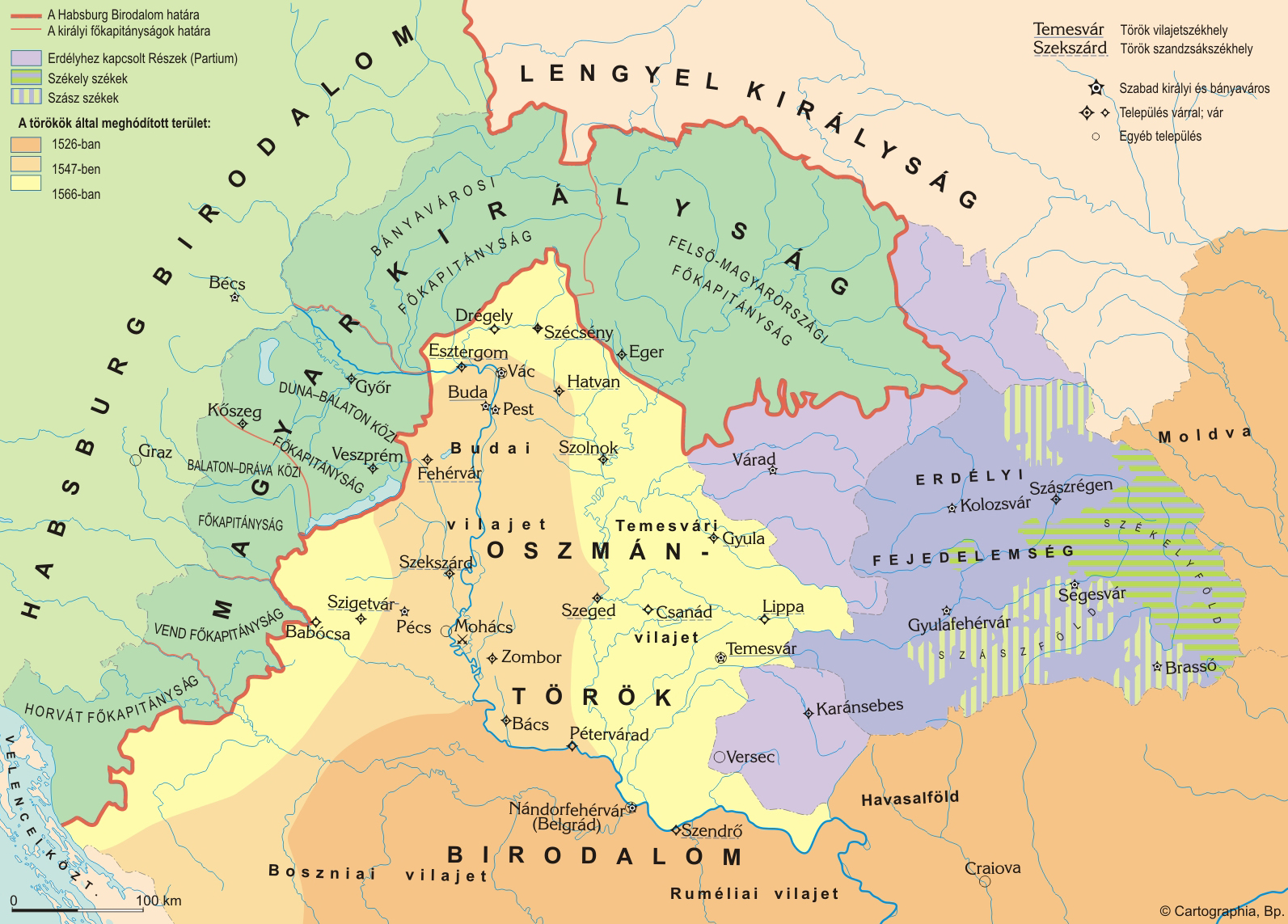 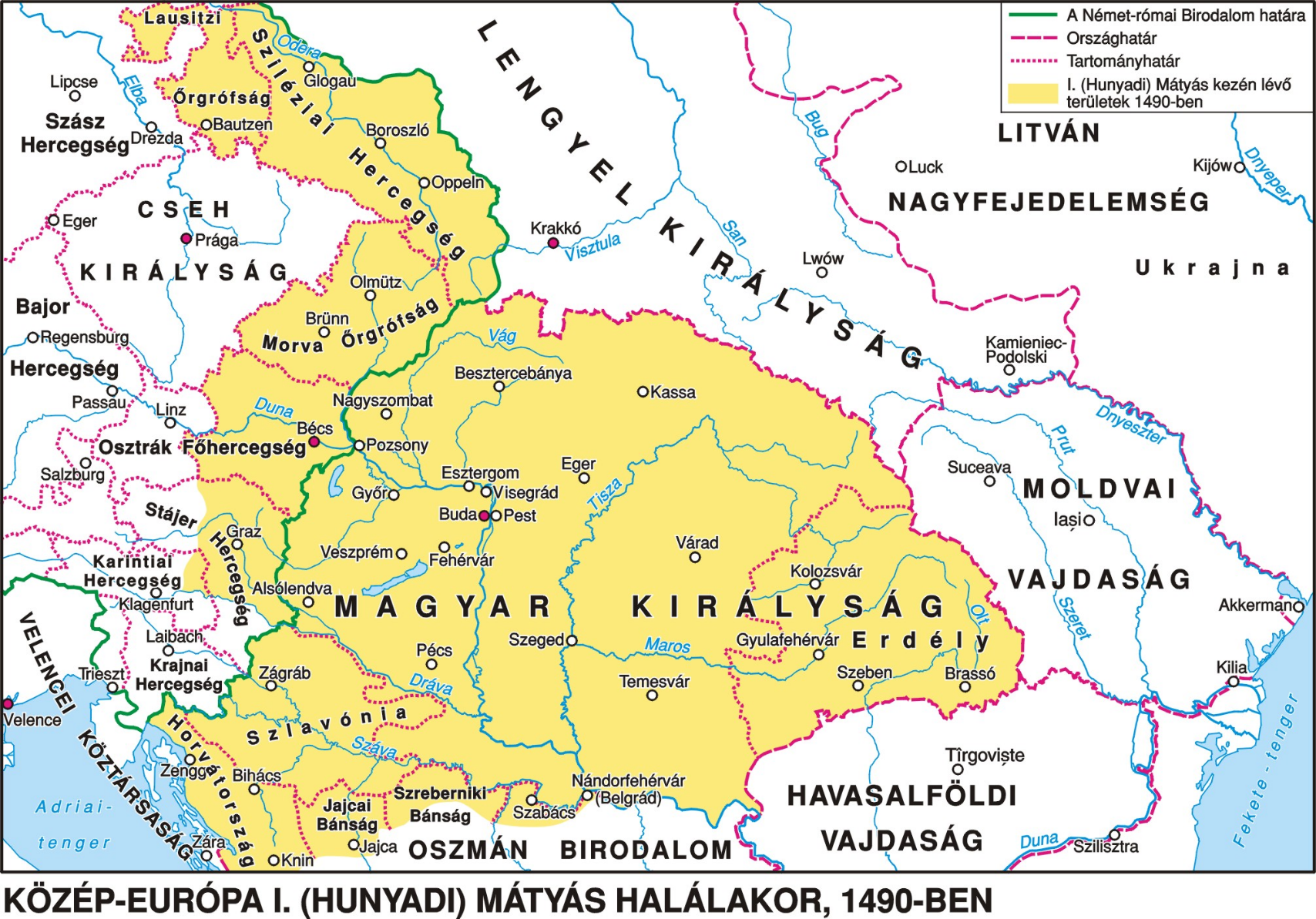 Helyreállítás és új etnikai környezet
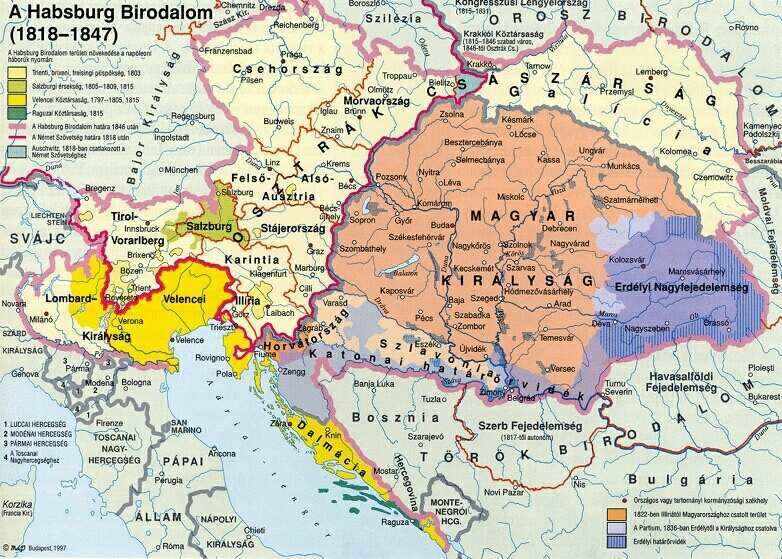 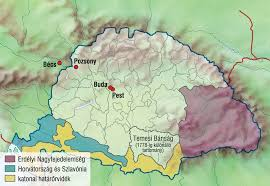 A hosszú 19. század: a nemzeti ébredés kora
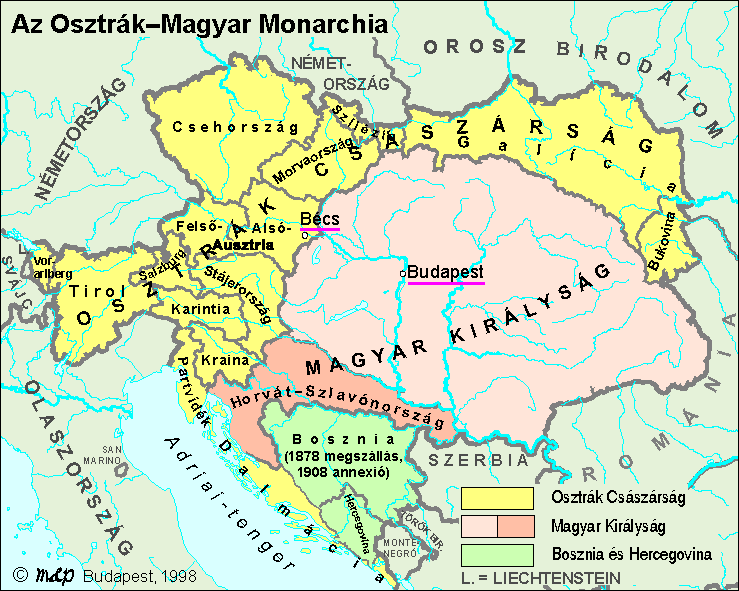 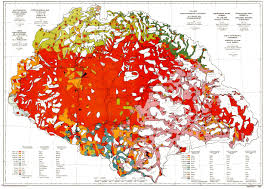 Vérzivataros 20. sz.: birodalmakból birodalmak árnyékába
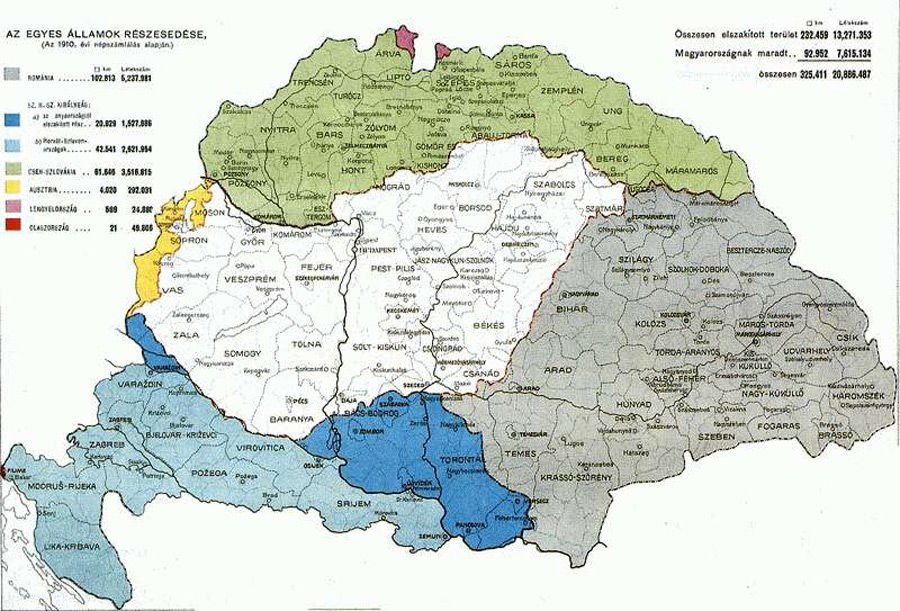 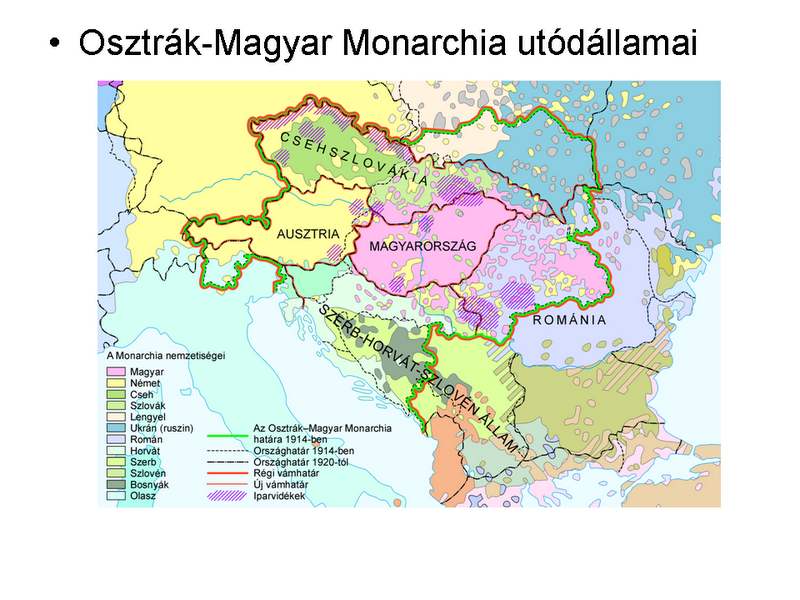 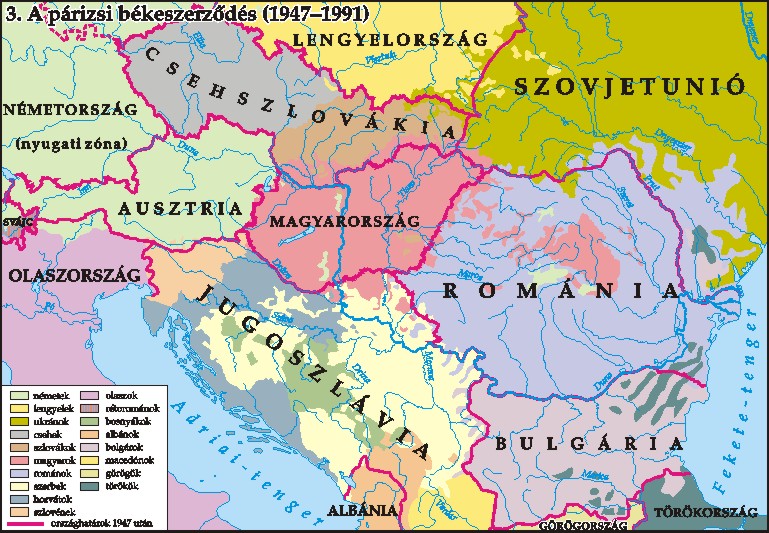